RETRANCHER 10
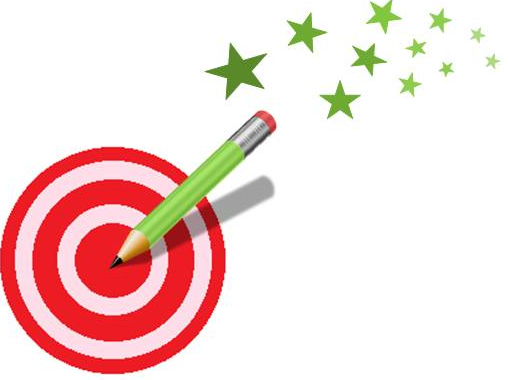 Regarde bien ces calculs avant de commencer.
Effectue ces calculs.
Quelle stratégie as-tu utilisée ?
50-10=	40-10=
80-10=	60-10=
20-10=	90-10=
10-10=	100-10=